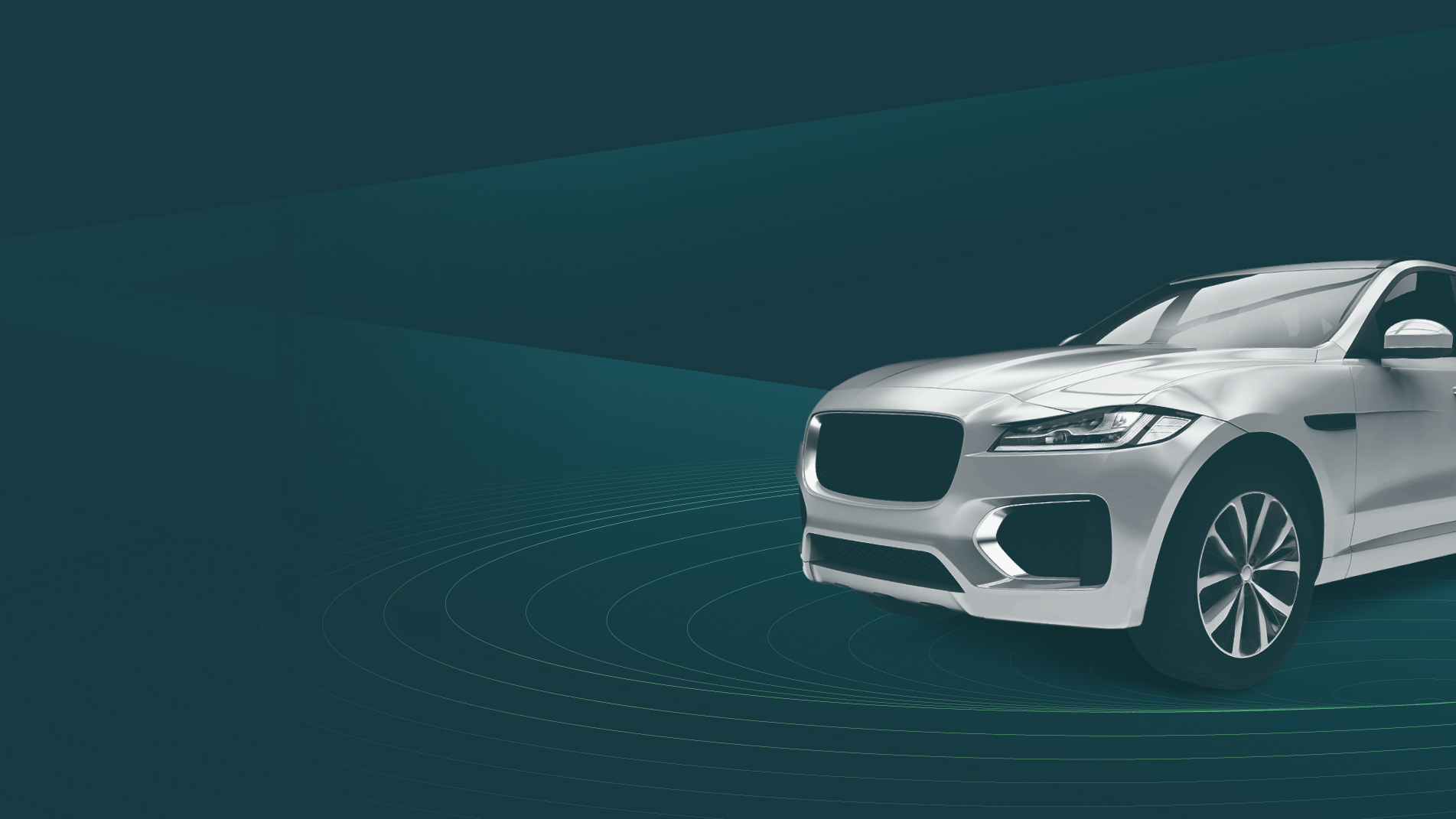 車両内、エンドツーエンド
サイバーセキュリティ 
保護
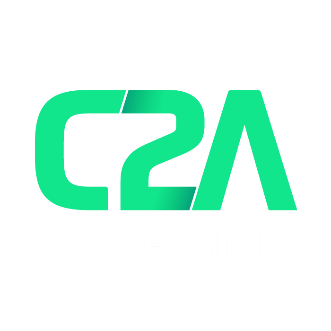 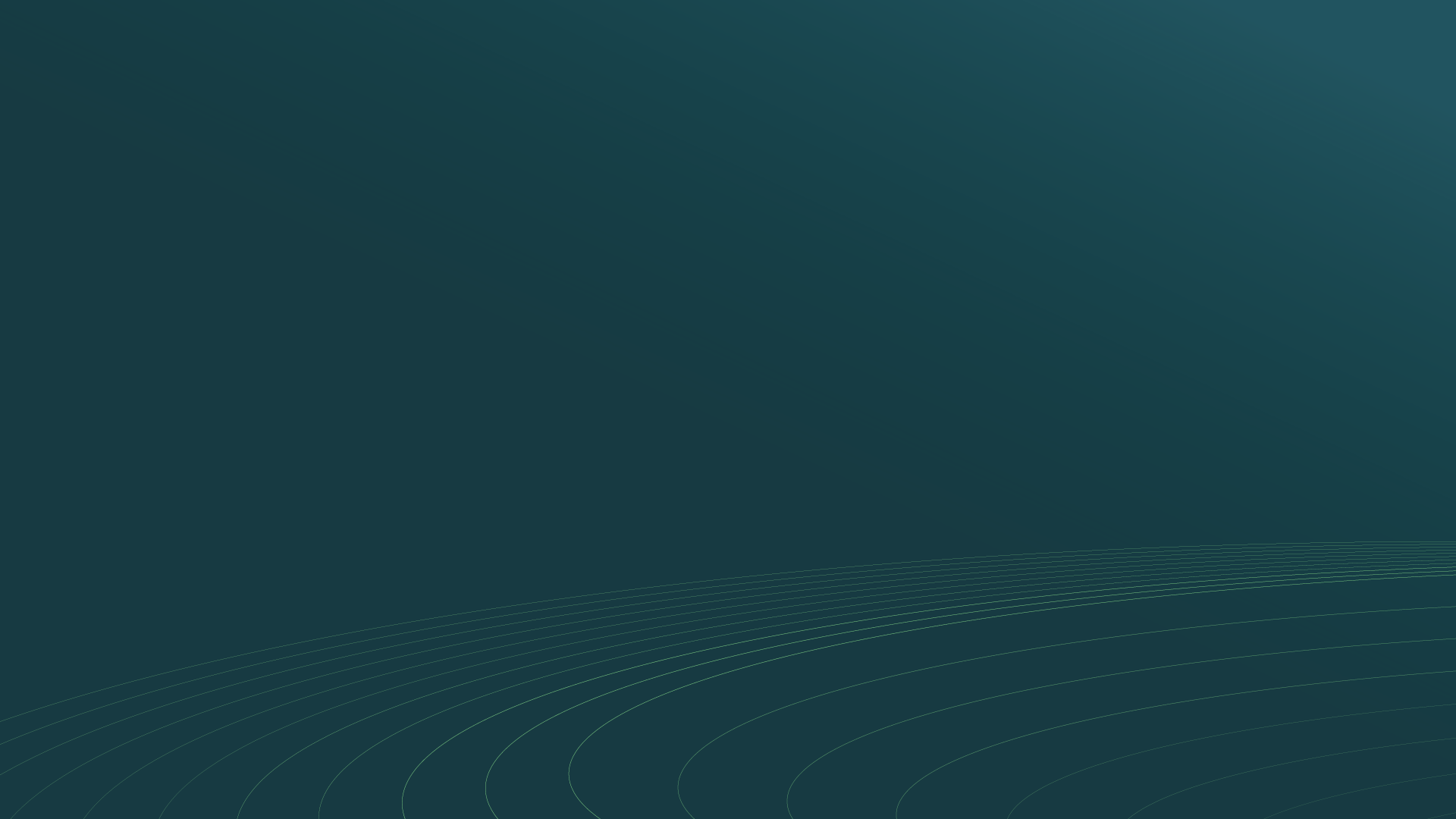 車両内サイバーセキュリティ
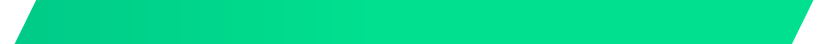 チーム
ファンディング
自動車業界のエキスパートと
サイバーセキュリティのプロが集結。
650万ドル
NDS共同設立者のMichael Dick（マイケル・ディックが）創業、のちシスコ社に$50億ドルで事業を売却。
主要投資家からの調達額
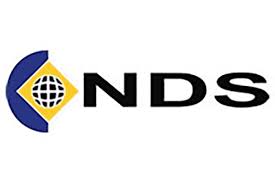 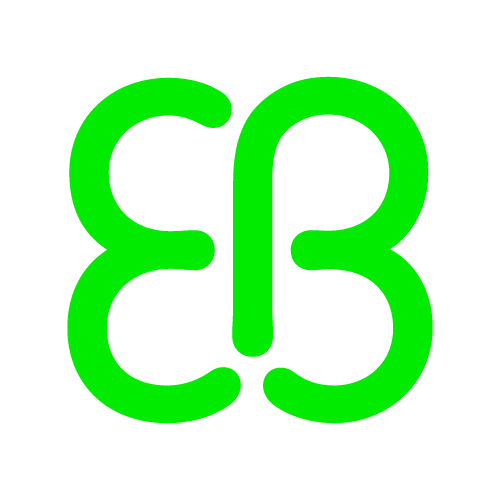 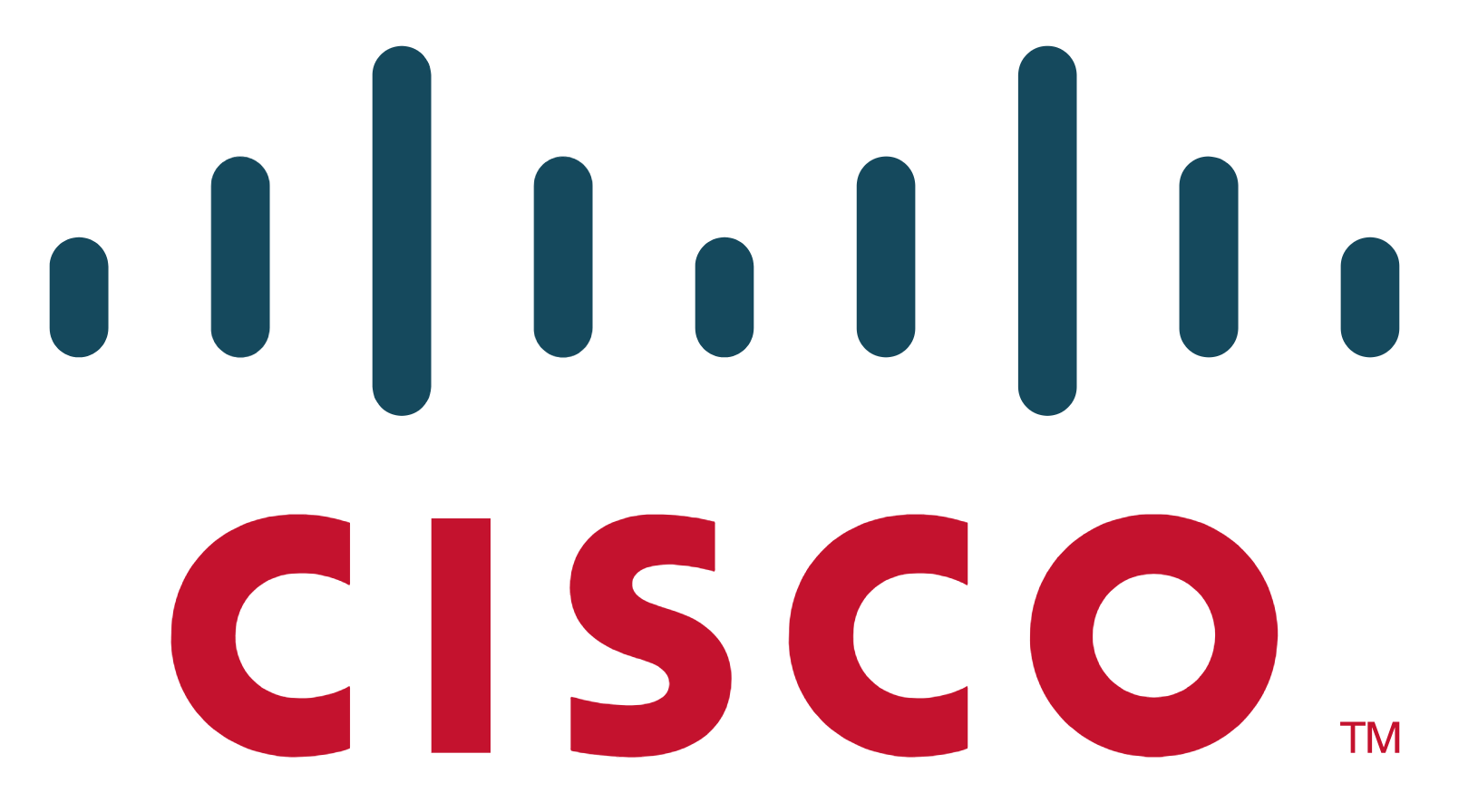 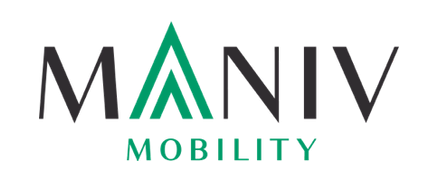 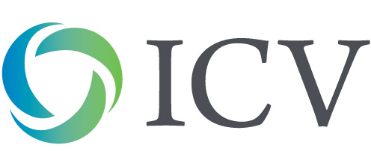 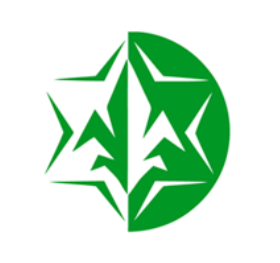 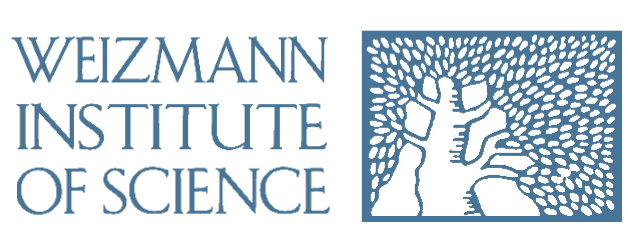 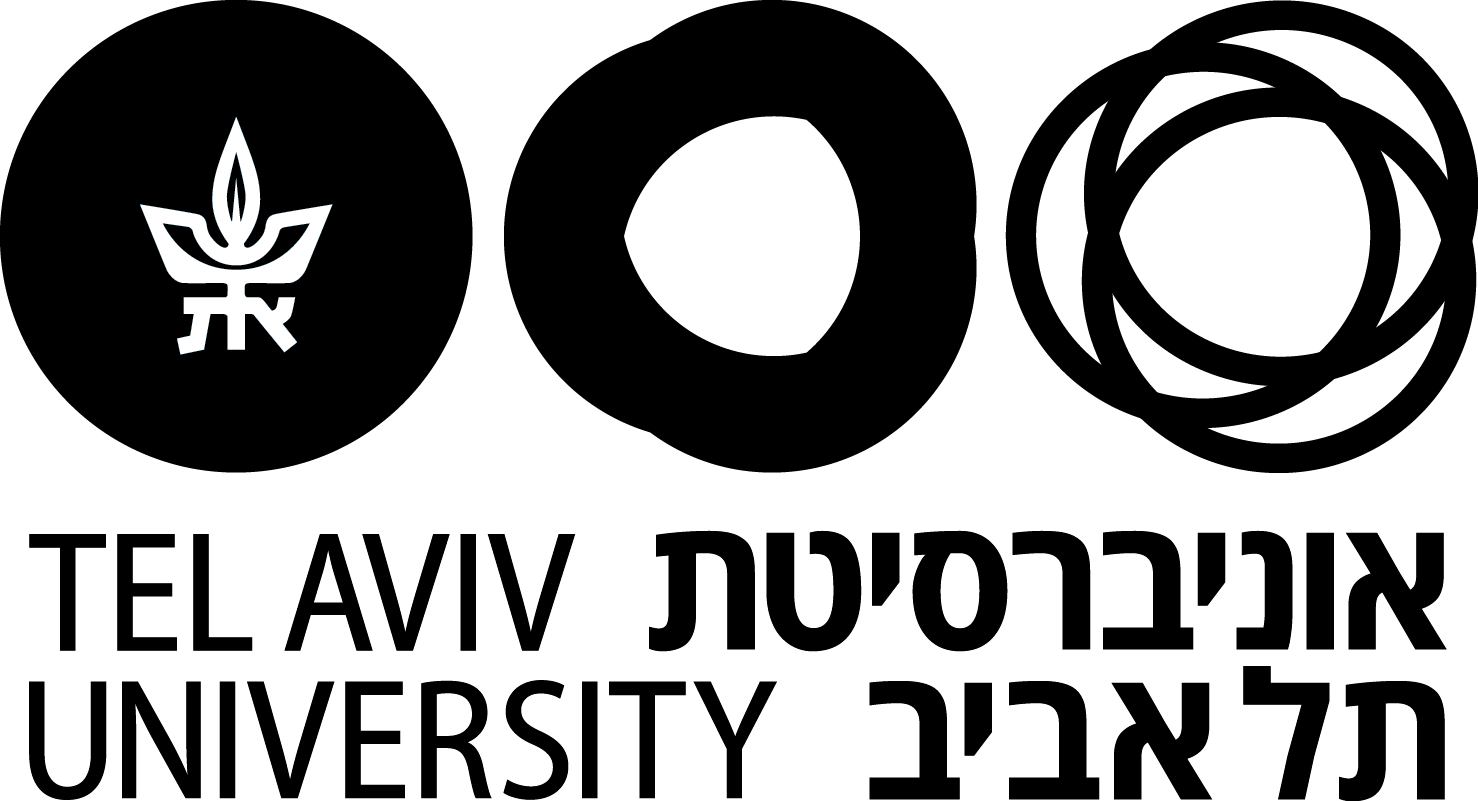 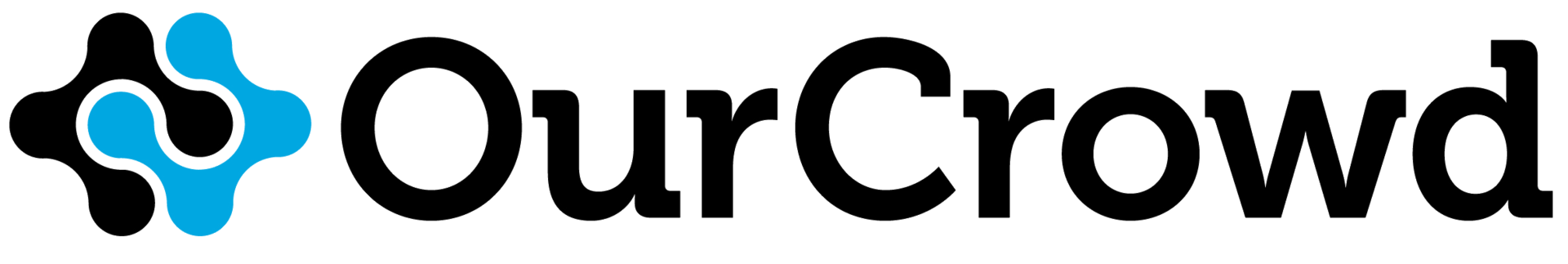 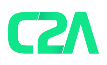 C2Aの幹部リーダーシップ
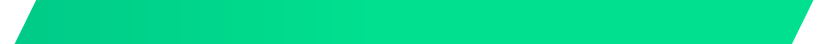 Michael Dick（マイケル・ディック）
設立者、CEO
NDS共同設立者、30年以上にわたり、大規模なセキュリティシステム製品を販売
Issak Davidovich（アイザック・ダヴィドヴィッチ） 
研究開発部門バイスプレジデント
前シスコ社グローバル自動車セキュリティ部門責任者
Nathaniel Meron（ナタニエル・メーロン）
製品・マーケティング最高責任者
イスラエル政府諜報部門で、セキュリティプロジェクトを主導
Prof. Avishai Wool（アヴィシャイ・ウール教授）
Academic Task Force責任者  - 先進研究リード
世界的に著名なセキュリティ専門家
Frank Spitzner（フランク・スピッツナー）
セーフティ部門責任者、AUTOSAR.
AUTOSARプロジェクト責任者、
Elektrobitセキュリティリサーチ責任者
Dr Aaron Naiman（アーロン・ナイマン博士）
アルゴリズム責任者
応用数学とRTアルゴリズム分野で30年以上の経験
車両の脆弱性
ペリメーター
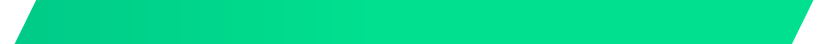 メンテナンス
ネットワーク
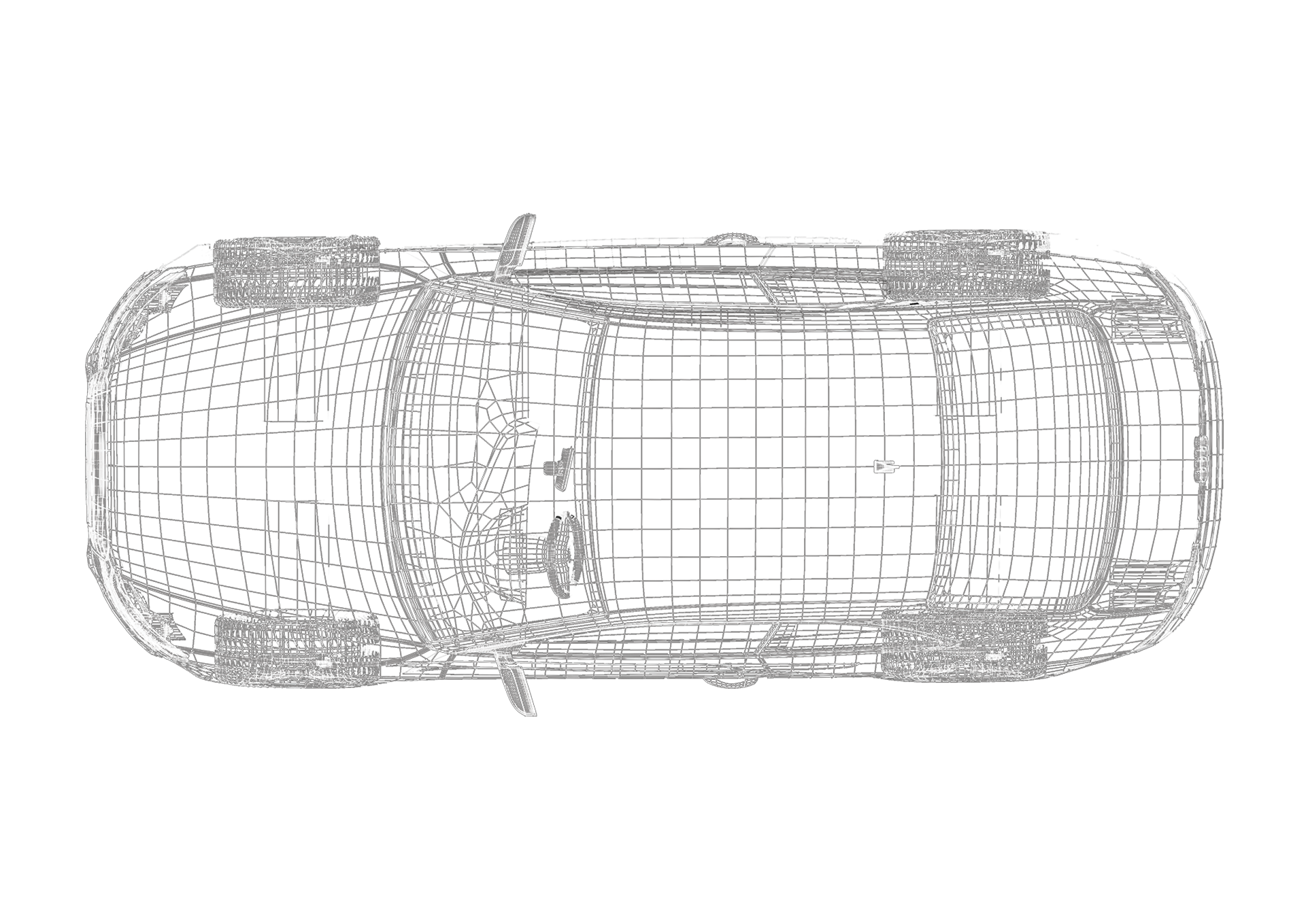 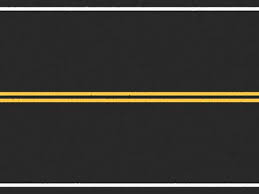 エンドポイント
C2A 自動車へのアプローチ
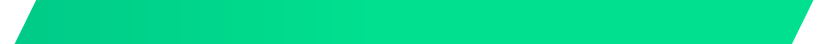 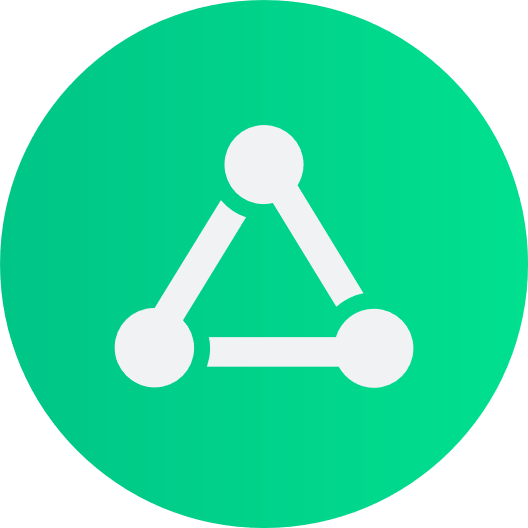 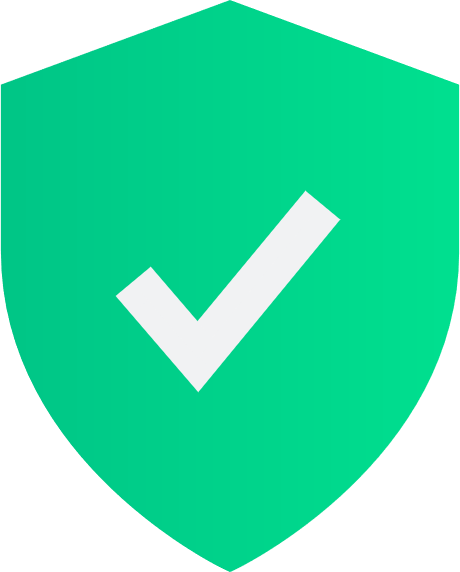 信頼性と安全性
実用的な製品
マルチレイヤーのよるアプローチ 
自動車に特化した保護 
各種安全機能の互換性
統合が容易
性能への影響をほぼ無視できる
コスト最適化
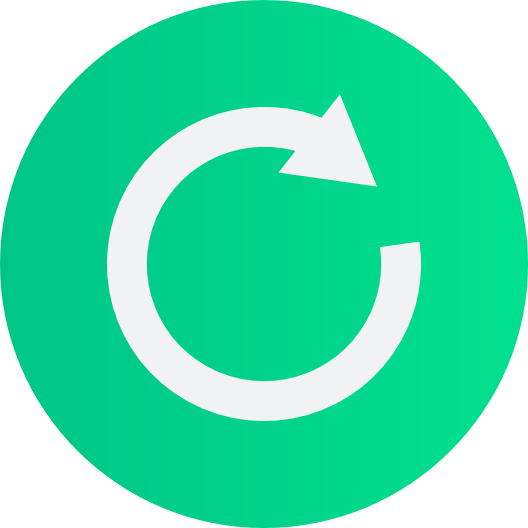 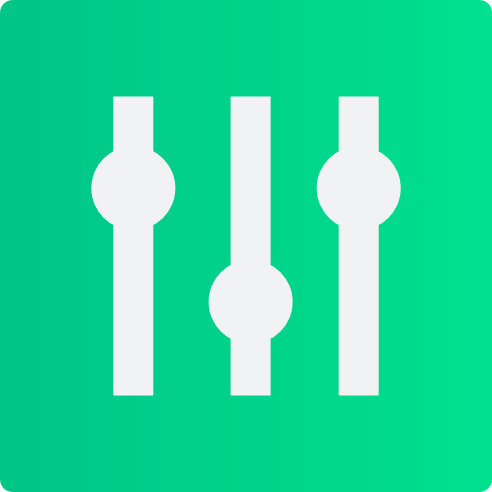 ホワイトボックスアプローチ
セキュリティライフサイクルマネジメント
カスタマイズされた特化ソリューション
可視性とコントロール
セキュリティチームの業務を強化
同時進行のリスク評価
サイバーセキュリティのメンテナンスと配備   
セキュリティライフサイクルを自前で管理
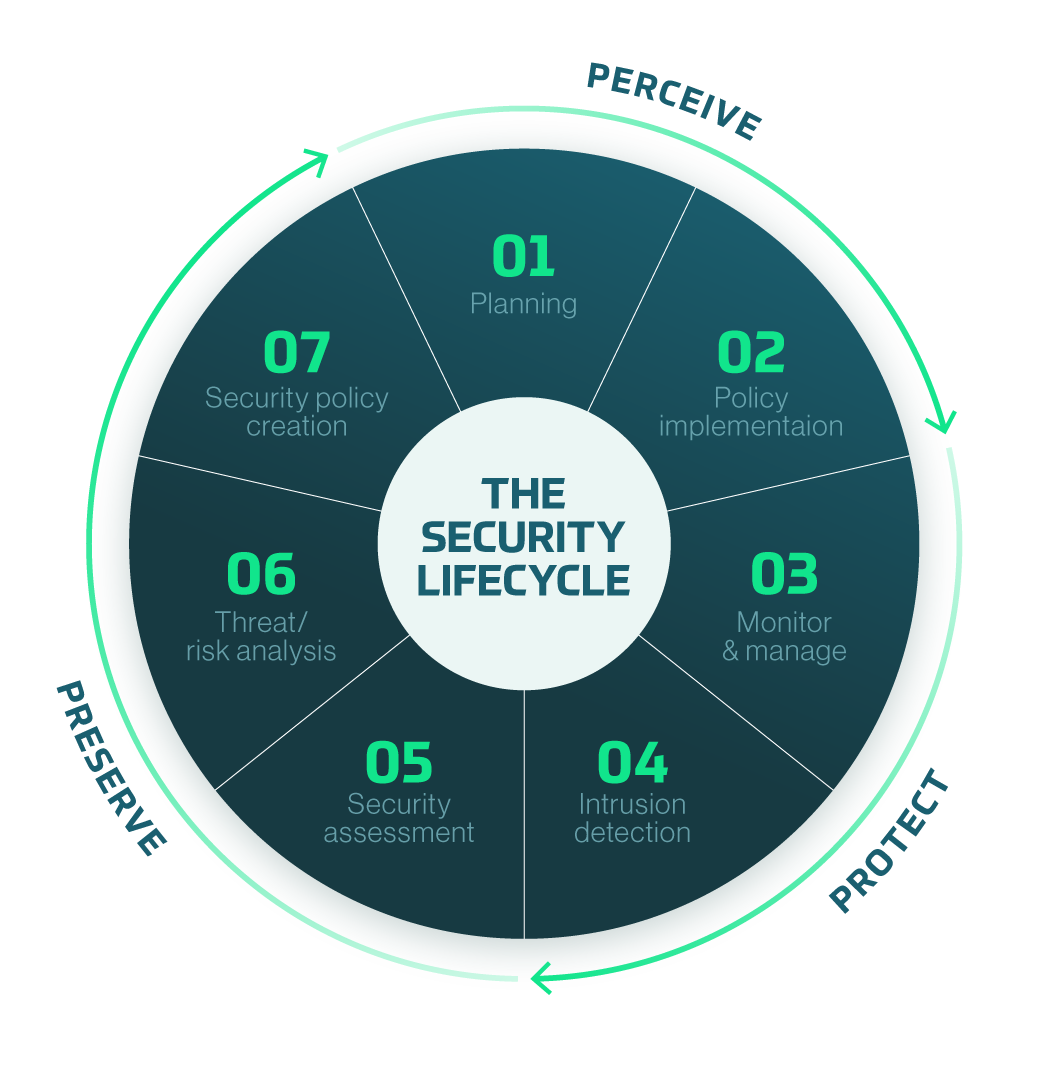 C2Aホリスティック ソリューション – 3PS
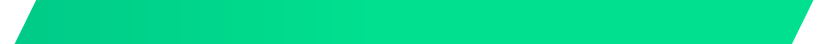 セキュリティライフサイクルを
自前で管理 –
認識、保護、維持
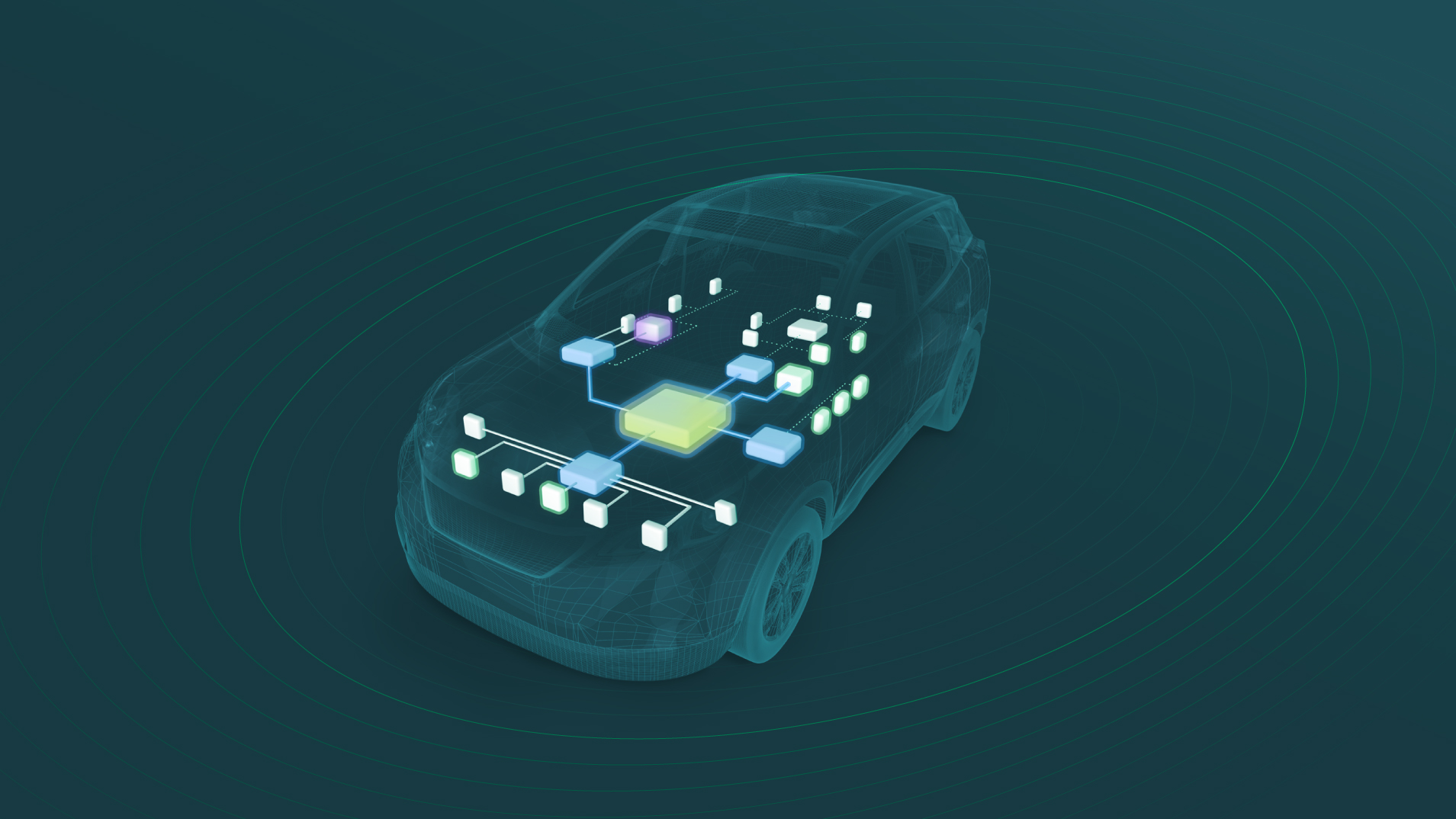 C2A製品
ネットワーク
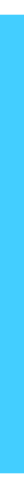 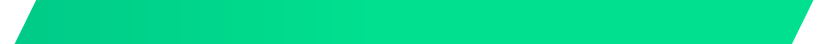 車両内ネットワークのIDPSセーフガード
メンテナンス
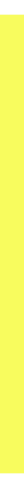 エンドポイント
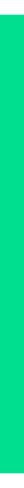 車両内とエンドツーエンドでのセキュアソフトウェア診断と
メンテナンスソリューション
埋め込みランタイム保護、ECUでの悪意あるアクティビティを防止
ペリメーター
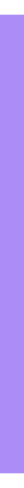 侵入防止、CANバスアクセスでデバイスを保護
セキュリティ
ライフサイクル
マネジメント
包括的な車両内サイバーセキュリティ マネジメント プラットフォーム
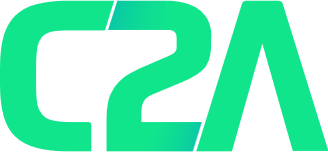 C2Aセキュリティが選ばれる理由とは？
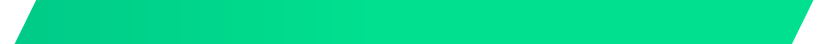 自動車特化型アプローチ 
自動車技術の専門家として
ホリスティックなソリューション 
セキュリティライフサイクルを自前で管理
信頼性 
経験豊富なチームが、実績ある製品を提供
中立性 
製造企業とは独立。どのような業会社とも協業が可能
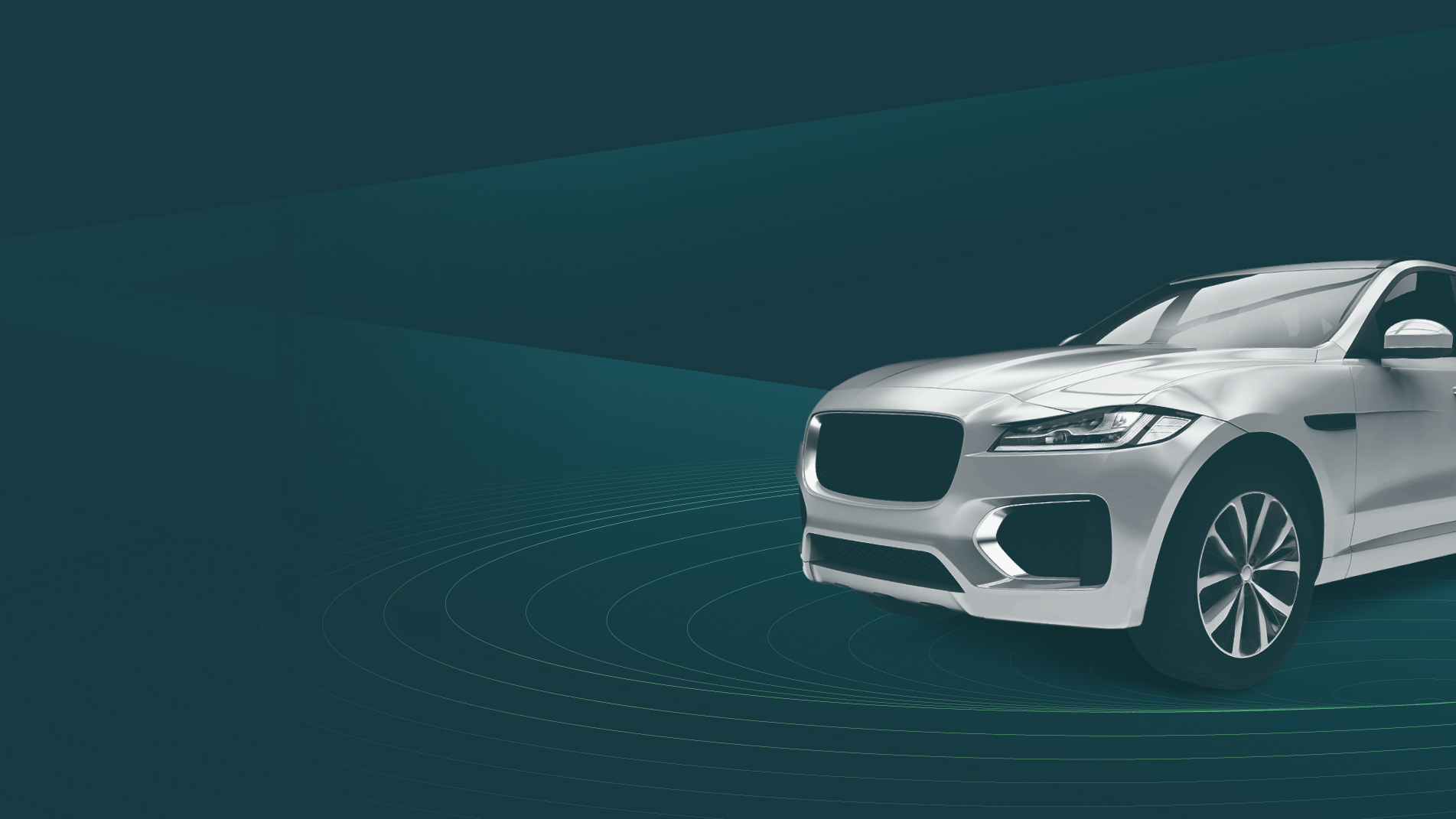 お気軽に
お問い合わせください！
nat@c2a-sec.com
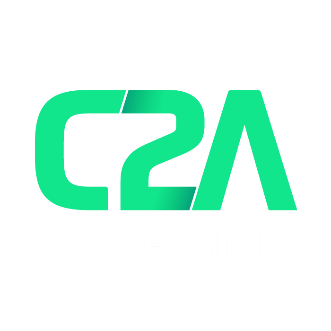